INSERT TITLE (CENTURY GOTHIC 36
Insert subheading (Century Gothic 28)
Date: April 17th 2018 
(Century Gothic 16)
COVID-19 Droplet/Contact: Guide for putting on and removing PPE
Courtesy: WHO
Guide for putting on and removing PPE
3
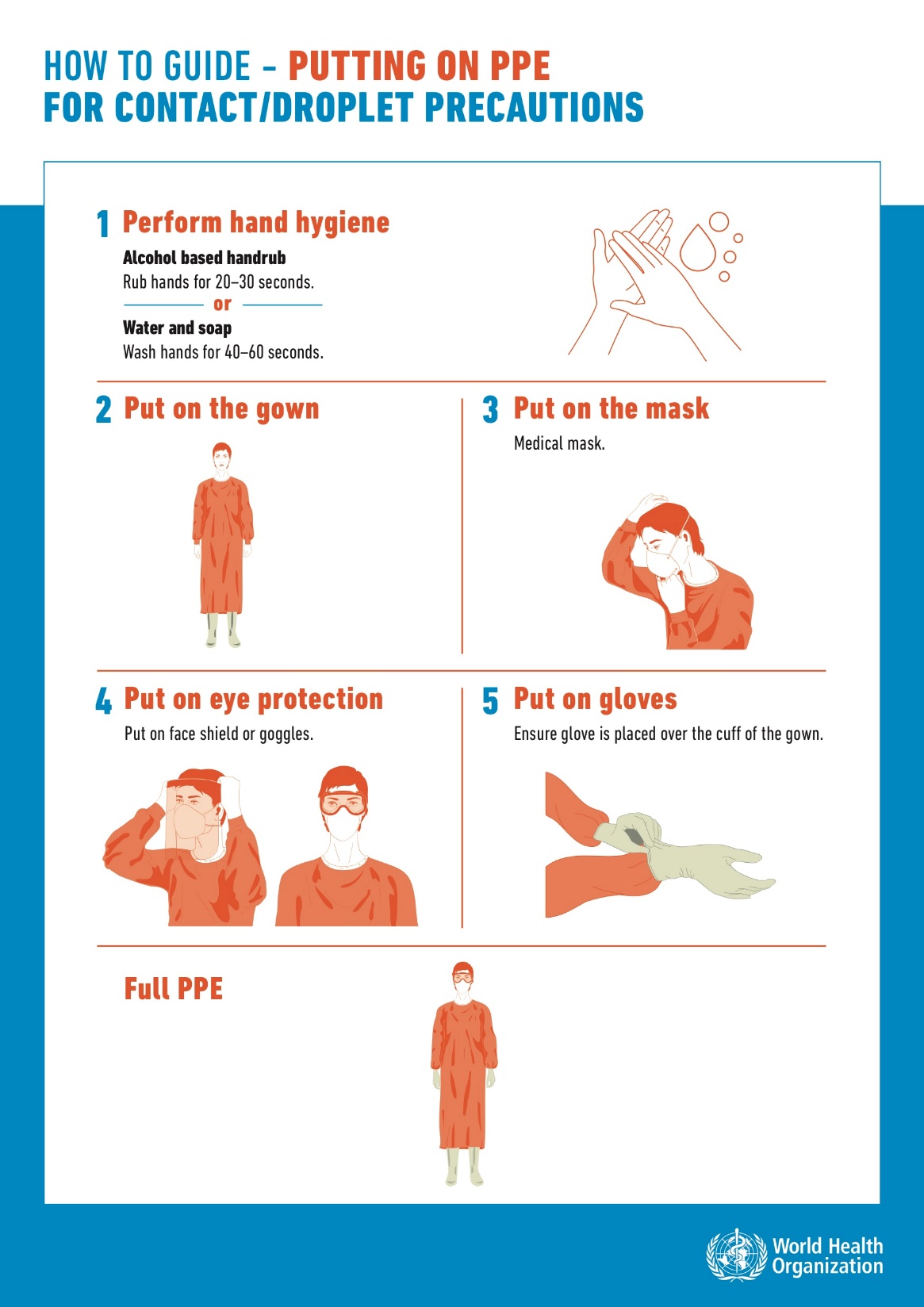 .
4
5
6